GRUNDRICHTUNG 
DER 
PERSÖNLICHKEIT
Was siehst du?
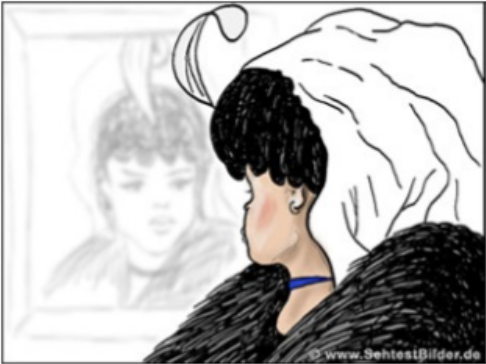 eine junge Frau
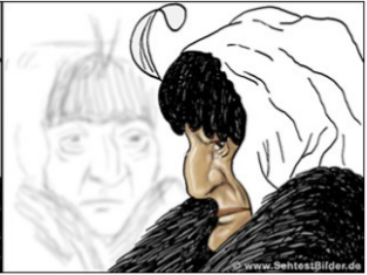 eine alte Frau
Was siehst du?
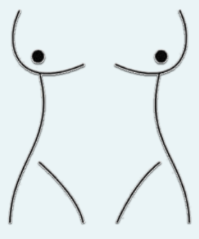 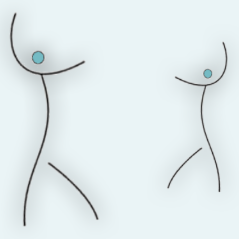 Frauentorso
oder zwei tanzende
Strichmännchen
Was siehst du?
Was siehst du?
GELB  BLAU  ORANGE
SCHWARZ  ROT  GRÜN
VIOLET  BRAUN  GRAU
ORANGE  ROT  SCHWARZ
GRAU  VIOLET  GELB
Schau auf die 
Wörter und 
nenne die 
Farbe der 
Wörter.
Wissen + Wahrnehmung
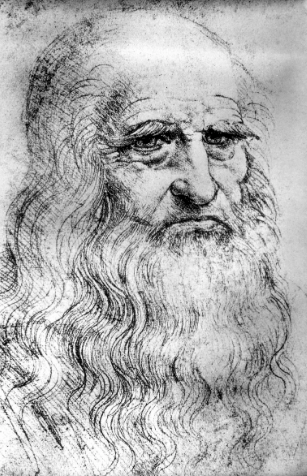 “All unser Wissen basiert auf unserer Wahrnehmung.”
“Die Welt ist nicht so wie sie ist, 
sondern so wie wir (ich) sie wahrnehmen.”
Leonardo da Vinci
(1452 bis 1519)
Wie nehmen wir die Welt wahr?
Sensorische Wahrnehmung
Intuitive Wahrnehmung
zukunftsorientiert
umfassendeinfallsreichanregendvielfältig 
spontanabstrakt + visionär
generalisierend
gegenwartsbezogen
realistisch 
unbeirrt
konkret beharrlich kontinuierlich 
praktisch + präzise realitätsbezogen
individuell
im Hier und Jetzt
Woher beziehen wir unsere Energie?
Extraversion
Introversion
gesprächigsich einbringendgesellig | auffallend
unbedarftoffen | direktselbstbewussthandlungsorientiertvielseitig | fantasievoll
Energiegewinn durch Kontakte
ruhig | überlegtvorsichtig | nachdenklich 
Vertrauen erweckend zurückhaltend 
beobachtend
tiefgründig | überlegt
verschlossen
Energiegewinn durch 
Ruhe und Zeit
Fokus nach Innen gerichtet
überlegte Kontaktbereitschaft
Fokus nach Aussen gerichtet
spontane Kontaktbereitschaft
Wie entscheiden wir?
Denken | Rational 
Unvoreingenommen, strukturiert, regelkonform, analytisch, distanziert, sachbezogen, willensstark, unnahbar, objektiv, wetteifernd,  korrekt
Denken Rational
resultat- und aufgabenorientiert
Fühlen | Emotional 
ungezwungen, anpassungsfähig entgegenkommend, herzlich, 
rücksichtsvoll, personenbezogen, ausgleichend, fürsorglich, aufmerksam, gefühlsbetont
Fühlen 
Emotional
wert- und beziehungsorientiert
Melancholiker
Choleriker
Phlegmatiker
Sanguiniker
Der Vater der antiken Typologie
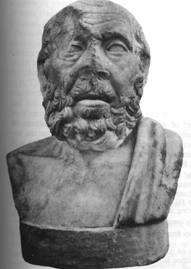 Hippokrates
500 v. Chr.
Persönlichkeits-Typen
resultat- und aufgabenorientiert
Introversion
Extraversion
Kombination von Extraversion und Denken 
 
orientiert sich an Aufgaben
Dinge veranlassend 
Schlüsse ziehend
aktiv
Kombination von Introversion und Denken 

orientiert sich an Fakten
Ruhe bewahrend
sinnend
objektiv
C
Gewissenhaft
Conscientiousness
Konsequent
D
Dominant
Dominance
Geschäftig
Denken
Denken
spontane Kontaktbereitschaft
überlegte Kontaktbereitschaft
Gemütlich
Steadiness
Stetig
S
Freundlich
InfluenceEinfluss 
I
Kombination von Extraversion und Fühlen

orientiert sich an Menschen
auf andere zugehend umgänglich
hilfsbereit
Kombination von Introversion und Fühlen

orientiert sich an Bewährtem Konsens suchend
ausgeglichen 
tolerant
Fühlen
Fühlen
wert- und beziehungsorientiert
Introversion
Extraversion
USP (unique selling proposition)Alleinstellungsmerkmale
Auf Regel und 
Methoden, reagieren

gründlich und korrekt
Ziele erreichen, Probleme und Herausforderungen angehen

entschieden und direkt
Ein Gleichmass und ein 
gelassenes Umfeld integrieren

diplomatisch und stabil
Mit anderen Menschen und deren Fragen interagieren

spontan und ungezwungen
Wer braucht was?
Alternativen 
konkrete Infos
Ziele
Entscheide
Daten
Fakten
 Statistiken
 Beweise
Interaktion
Beziehung
Stories
Visionen
Unabhängigkeit
Klare Anweisungen
Beständigkeit
Musse
Verlustängste
Zeit, Einfluss, Geld und/oder 
Wettkampf 
zu verlieren
Kontrolle
zu verlieren
Sicherheit zu verlieren
Anerkennung zu verlieren
Ziele + Herausforderung
Struktur  +
Gründlichkeit
Abwechslung + 
Kontakte
Stetigkeit + Vertrauen
Schaut auf
Methodik +
Logik
Selbst-Vertrauen
Selbst-
Bewusstsein
Werte-Orientierung
Antrieb
Werte-
Innere 
Stimme
„Ich denke 
darüber nach“
„Habe ich 
auch recht?“
„Es kommt 
schon gut“
„Ich habe recht“
geplant +
konsequent
sinnvoll + 
erreichbar
direkt + 
herausfordernd
inspirierend + 
abwechselnd
Ziele sind
Wenn es 
fällig wird
bedacht + stetig
Wann
Jetzt!
Jederzeit
Stress-Auslöser
Handelsfreiheit ist begrenzt
Interagieren ist begrenzt
und zu viel
Veränderungen
Gewohnheiten ändern
Sorge
nicht zu gewinnen
grosse Risiken einzugehen
Selbstbestimmung
ist begrenzt
Fehler zu begehen
Haltungspräferenzen auf der Zeitebene
Vergangenheit
Gegenwart
Zukunft
Typisches Verhalten
vorsichtig
präzise
besonnen
hinterfragend
formal
fordernd
entschlossen
willensstark
zielgerichtet
sachorientiert
vertrauensvoll
ermutigend
mitfühlend
entspannt
geduldig
umgänglich
enthusiastisch
redegewandt
hilfsbereit
offen
Positives 
Verhalten
Ist aktiv und hat neue Ideen
arbeitet für Ideale 
weiss, was er will 
kann andere begeistern 
ist leistungsfähig und ausdauernd 
ist voller Energie
ist zuverlässig 
und produktiv
trägt Verantwortung
Gefühl für Zeit und Ordnung 
sucht (und gibt) Sicherheit
kann Geld und Zeit einteilen
ist konsequent und geradlinig
ist tolerant, diplomatisch
kann gut delegieren
verbreitet eine gute Atmosphäre 
schafft behagliche Umgebung
kann geniessen
ist ausgeglichen
gutes Einfühlungsvermögen
kann harmonisieren 
stellt leicht Kontakte her
kann Frieden stiften   
erfüllt Erwartungen 
ist freundlich, tolerant, hilft
couragiert
unabhängig
entschlossen
selbstbewusst
praktisch, produktiv
willensstark, fordernd
verantwortungsbewusst
ziel-, und sachorientiert
begabt
einfühlsam
gewissenhaft
hinterfragend
perfektionistisch
formal, analytisch
idealistisch, besonnen
strukturiert, diszipliniert
Und auch noch
tüchtig, systematisch,
 zuverlässig, gelassen
diplomatisch, ruhig
geduldig, ermutigend
vertrauensvoll
mitfühlend
entspannt
umgänglich, offen, über-
zeugend, unbekümmert
enthusiastisch, positiv
begeisterungsfähig
kommunikativ
kontaktfreudig
grosszügig
Negative Verhalten
hält Gedanken und 
Gefühle lieber zurück
engt andere durch 
Vorschriften und Kontrolle ein
hält Distanz + sozialen Abstand
ständige Fluchtbereitschaft
entscheidet eigenmächtig 
neigt zu Überlastung + 
Überverantwortlichkeit 
weckt Schuldgefühle
will Bedeutung haben
wertet andere ab und sich selbst auf
will in Ruhe gelassen werden
stellt andere in seinen Dienst
drückt sich vor Verantwortung
will kurzfristige Befriedigung
ist leicht mit sich selbst zufrieden
Rückzug und Dienst nach Vorschrift
kann nicht „nein“ sagen
richtet sich in der Meinungsbildung nach anderen
nimmt wenige Risiken auf sich
stellt hohe Anforderungen 
und will Erwartungen erfüllen
kalt | unsensibel
rücksichtslos
selbstgenügsam
zornig | feindselig
voreingenommen
selbstgenügsam
dominant | stolz | hart
egoistisch | sarkastisch
starr | negativ
eigensinnig
empfindlich
misstrauisch
gesetzlich | kritisch
zynisch | nachtragend
empfindlich | abweisend
theoretisch | unpraktisch
Und auchnoch
Selbstschutz ist wichtig
Dienst nach Vorschrift 
unmotiviert, ängstlich
lieber nur Zuschauer
unentschlossen
zurückgezogen
träge | blasiert
grollend | stur
undiszipliniert | unsicher
unproduktiv | chaotisch
launenhaft | sprunghaft
Intrigant | masslos
willensschwach
unzuverlässig
egozentrisch 
hektisch |laut
Passende Zitat
Selbst getan ist bald getan. 
Doppelt genäht halt besser. 
Spare in der Zeit, so hast du in der Not. 
Ohne Fleiss kein Preis. 
Wer sich auf andere verlässt, ist verlassen 
Ordnung ist das halbe Leben.
Die ersten Gedanken sind die besten. 
Erst die Last, dann die Rast. 
Wo ein Wille ist, ist auch ein Weg. 
Alle Hebel in Bewegung setzen.
Geht nicht, gibt's nicht!
Wer wagt, gewinnt. Wer nicht wagt, gewinnt nicht.
Aus ungelegten Eiern schlüpfen keine Hühner. 
Zufriedenheit ist wertvoller als Reichtum.
Gut Ding will Weile haben. 
Geduld bringt Rosen.
Wer nicht richtig faulenzen kann, 
kann auch nicht richtig arbeiten.
Wer viele Freunde hat, muss ein guter Mensch sein.
Es ist so schön, für andere zu leben. 
Besser nachgeben als zu Schaden kommen. 
Besser Unrecht leiden als Unrecht tun. 
Allen Menschen recht getan, ist eine Kunst, 
die niemand kann.
Verschiedenen Typen
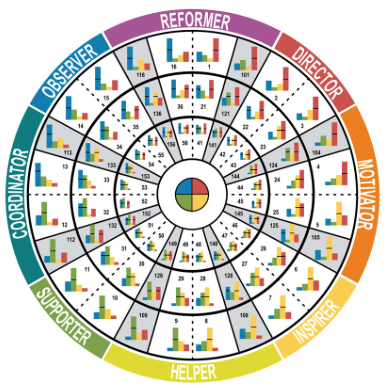 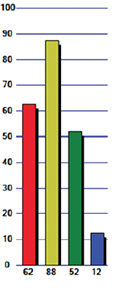 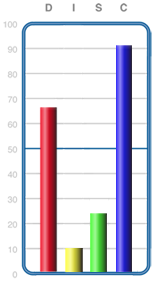 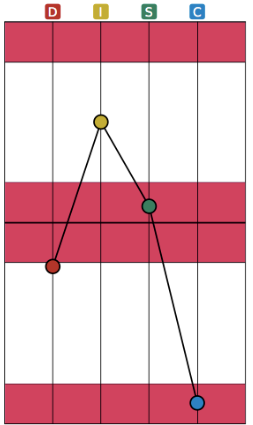 Verschiedenen Typen
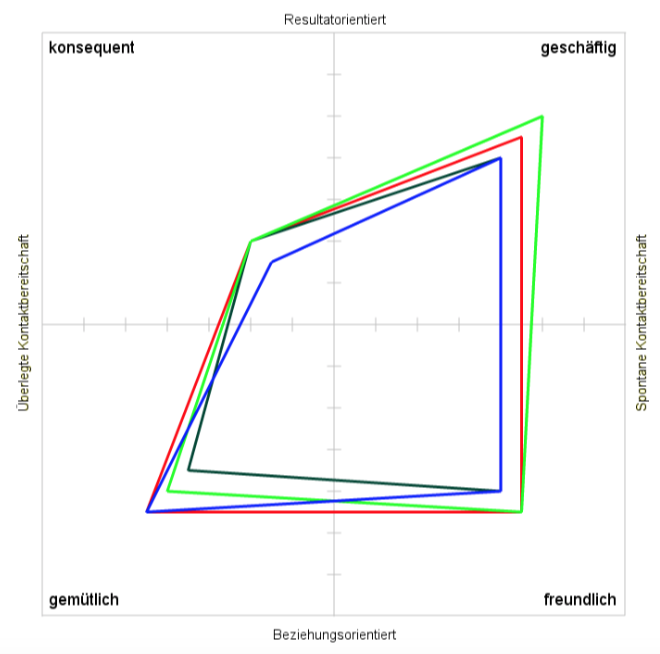 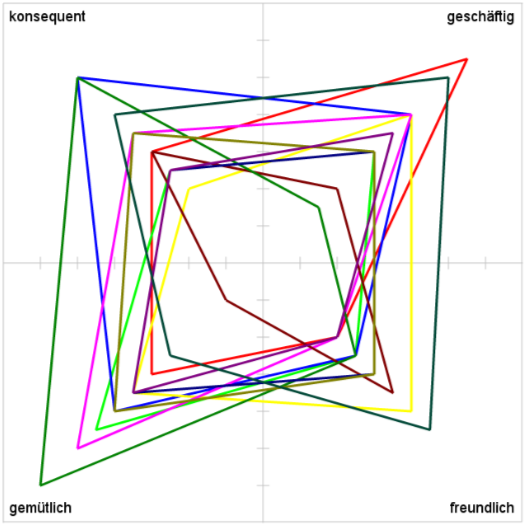 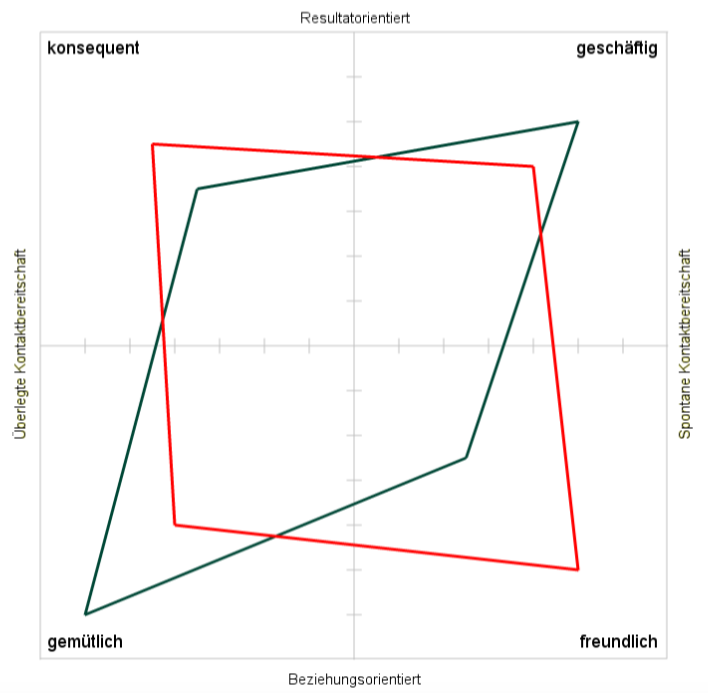 WELCHE
FARBE
BIST
DU?